Review!Complete on your white board.
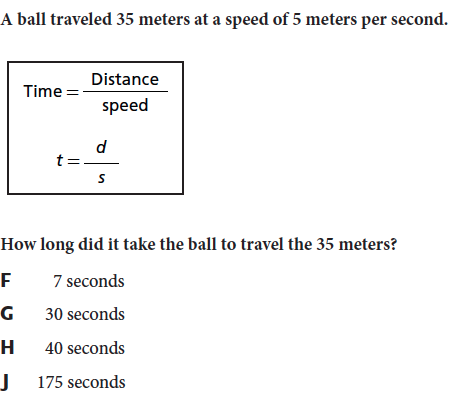 [Speaker Notes: The answer is F.]
Speed Problems
http://sciencespot.net/Media/speedmach.pdf

I  will hand this back to you.  Use a calculator to make corrections.

We will then go over together.
Science chapter 13day 3
Distinguish between speed and velocity.

Identify and explain how Newton’s laws of motion relate to the movement of objects.
What you will learn
What acceleration is
What velocity is
From Yesterday…
On your white board:  Put the definition of speed in your own words.


The definition I taught you…
	Speed is the distance traveled divided by the time 	needed to travel that distance.
Velocity
Velocity is the speed of something in a given direction.
VELOCITY INCLUDES DIRECTON!!!
Acceleration – no journals
Acceleration is the change in velocity divided by the amount of time required for the change to occur.  
Since velocity includes speed and direction, so does acceleration.  
 
If an object changes its speed, direction, or both, it is accelerating. 

http://science360.gov/obj/video/844d3b8f-5fe2-4907-928c-70f83023bd5c/science-nfl-football-kinematics

When an object speeds up OR slows down, it is accelerating.  

TURNING:  When an object turns or changes direction, its velocity changes.  This means that any object that changes direction is accelerating. 

http://www.brainpop.com/science/motionsforcesandtime/acceleration/
Final Velocity FORMULA
Q: A car is at velocity of 20 km/h. If the car traveled 120 km in 3 hours at constant acceleration, what is its final velocity?
Vf=
Vi= 20 km/h
A= 40 km
t= 1 h
[Speaker Notes: The answer is 60 km/h.  The acceleration is 40 km/hour because 120/3 = 40.]
Now, you try!
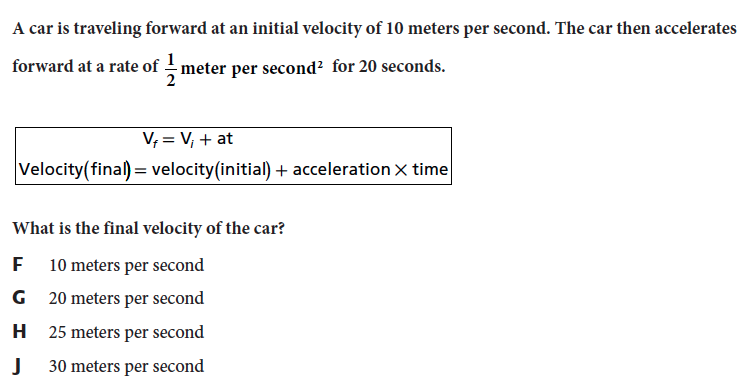 [Speaker Notes: The answer is G.]
Something to think about…
http://www.sciencechannel.com/tv-shows/head-rush/videos/head-rush-terminal-velocity.htm
[Speaker Notes: http://www.ducksters.com/questions/physicsvelocityanswers.php]